Популяційна генетика
спеціальність   091 Біологія__________  
    освітня програма  Генетика__________
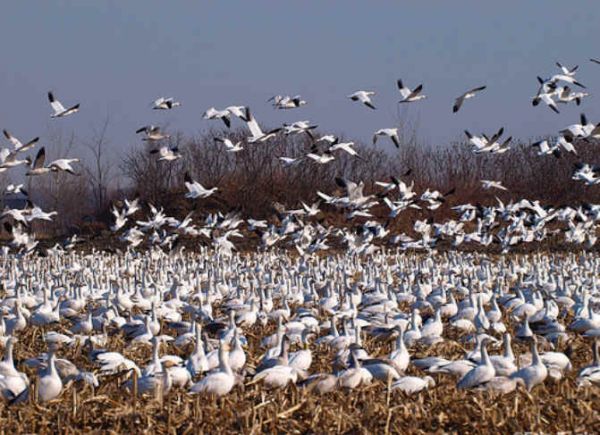 Метою викладання навчальної дисципліни «Популяційна генетика » є вивчення закономірностей успадкування ознак в популяціях і їх мінливості всередині популяції, формування  у  студентів  розуміння  теоретичних  основ  та  сутності  популяційних досліджень, уміння їх планувати; надання уявлень про генетичну структуру популяцій, генетичний гомеостаз та механізми, що лежать в його основі, фактори динаміки генетичної структури популяцій, кількісні ознаки в популяції, дію добору.
Знати:
зміст та значення закону Харді-Вайнберга,
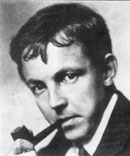 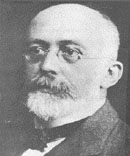 Годфри Харолд ХАРДИ
Вильгельм ВАЙНБЕРГ
Знати:
знати основні форми добору та їх значення для еволюційного процесу, 
генетичні особливості ідеальних та реальних популяцій,
поняття про генетичний тиск, фактори динаміки структури популяцій,
Знати:
сучасні молекулярно-генетичні методи, що застосовуються у генетико-популяційних дослідженнях.
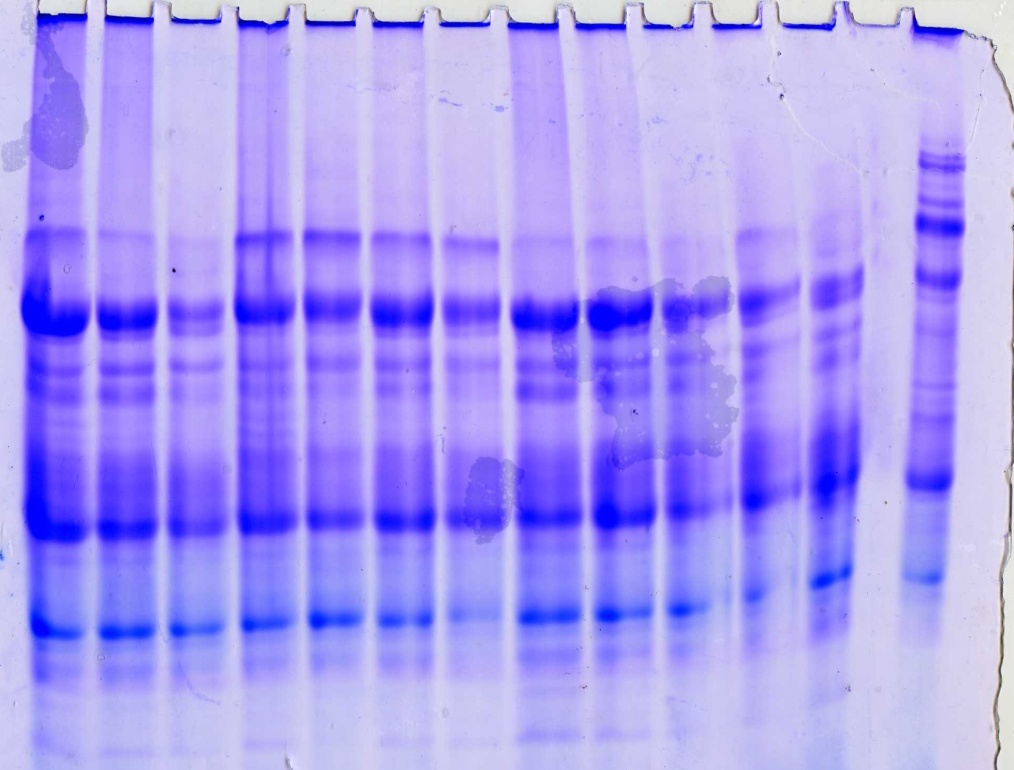 Генетичні  переутворення  в популяції (мікроеволюція) складають основу виникнення  видів (макроеволюція),
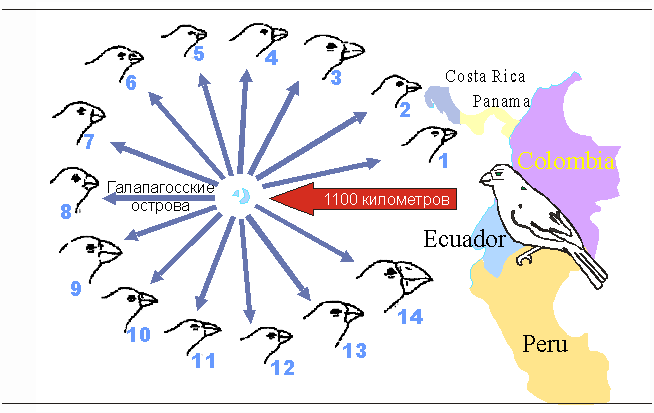 Генетика популяцій використовується для:
а) народного господарства
б)медицини
в) розвитку еволюционої теорії
Вміти
здійснювати добір методик біометричного оцінювання популяційних процесів; проводити генетичний аналіз на популяційному рівні; розрізняти основні фактори динаміки популяцій та форми добору;  аналізувати наслідки інбридингу;